Module 2:

Meetings and Committees
Module Objectives
Identify the soft skills associated with meetings and committees
Identify types of meetings and committees
Describe how to create meeting documents
Describe how effective meeting involve all parties
Describe the significance behind social activities
Philosophy
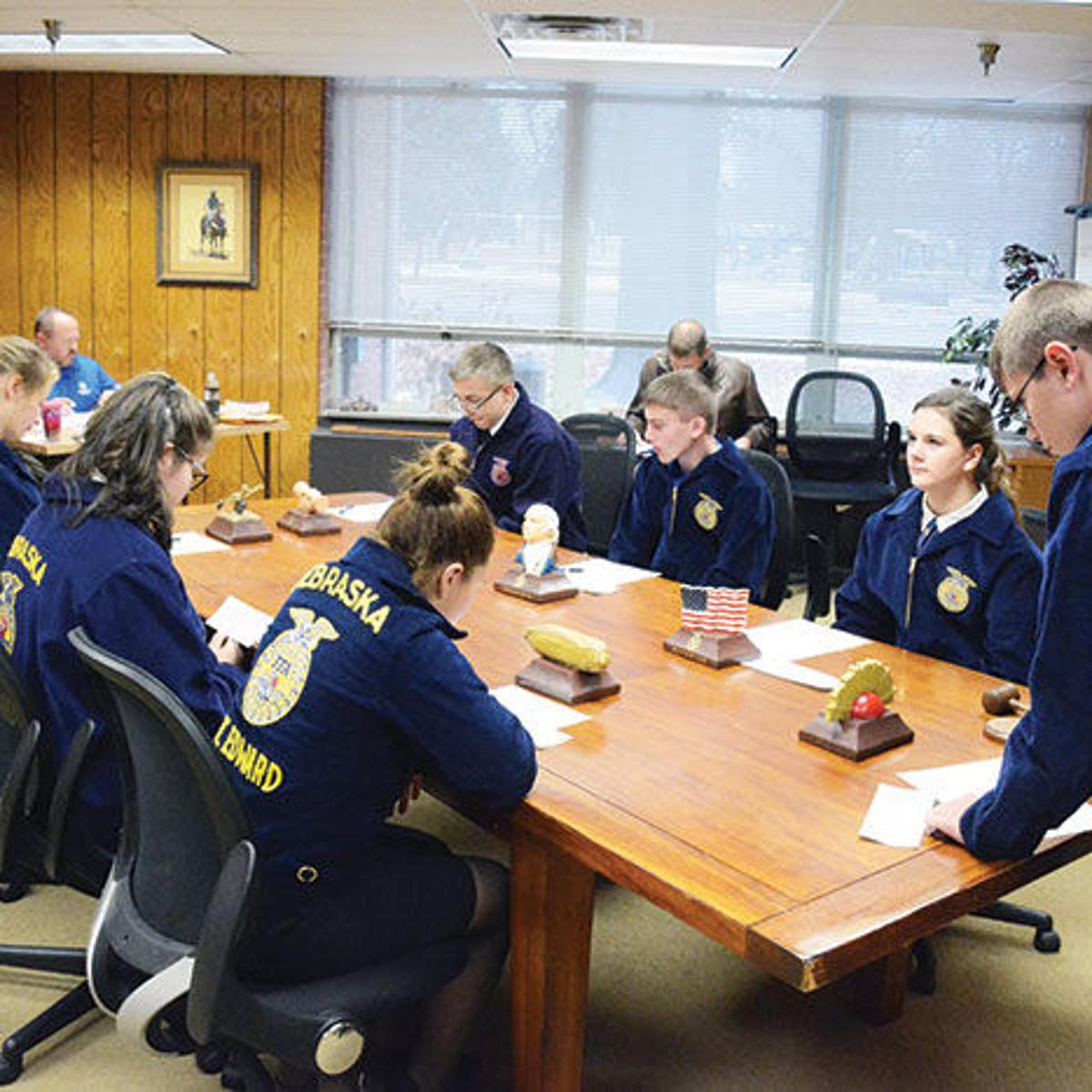 Participating in meetings and committees are valuable in learning how to work and communicate effectively in teams and manage time wisely. Students will grow into responsible citizens and gain social competence.
Standards
Time Management (clock icon)
Social Competence (group of people icon?)
CRP.01 Act as a responsible and contributing citizen and employee (briefcase icon)
CRP.04 Communicate clearly, effectively, and with reason.
CRP.12 Work productively in teams while integrating cultural and global competence.
[Speaker Notes: Morgan icons needed]
Types of Meetings
Chapter Meetings
Officer Team Meetings
SAE Project Meetings
Committee Meetings
CDE/LDE Information Meetings
Advisory Committee Meetings
Parent/Student Meetings
School Board Meetings
Fundraising Meetings
Farm Bureau Meeting
Types of Committees
Function all year long.
Conducts annual activities.
Consists of the chapter officers and standing committee chairpersons.
Lasts one year and changes when new officers are elected.
Function for non-annual special events.
Lasts until the specific event assigned is completed.
Special Committees
Standing Committees
Executive Committees
Example Committee Responsibilities
Standing 
Committee
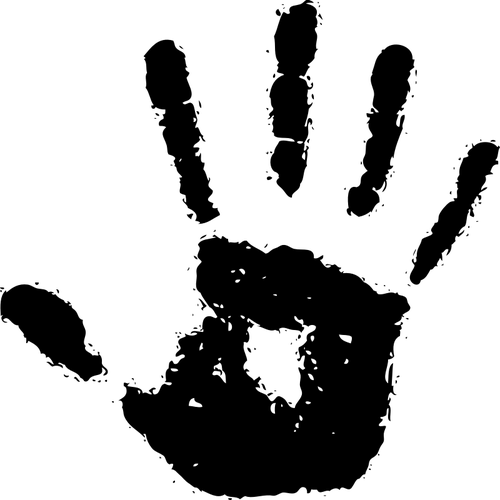 Greenhand Initiation
Annual Fundraisers
Executive
Committee
Chapter Meetings
Award Ceremonies
Special
Committee
Community Service Projects
Float Building
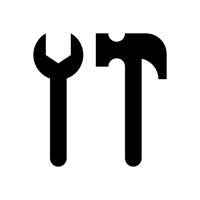 Vital Meeting Documents & Resources
Agenda
Officer/Cmte
Reports
Minutes
Visual-Aids
Attendance Sheets
Parliamentary Basics
Agenda
Reports
Minutes
Records meeting decisions, measure progress, and act as an accountability tool.
Makes sure that a meeting stays on track.
Records committee progress.
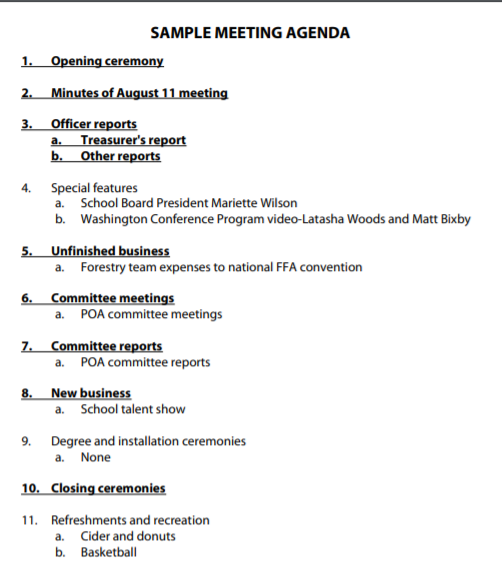 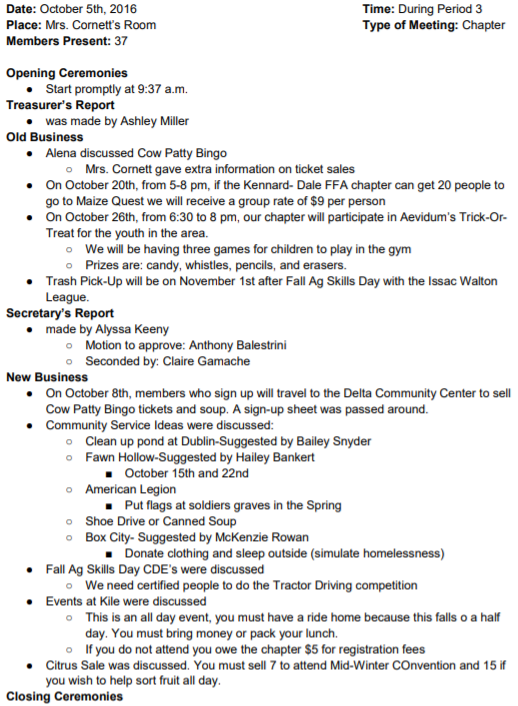 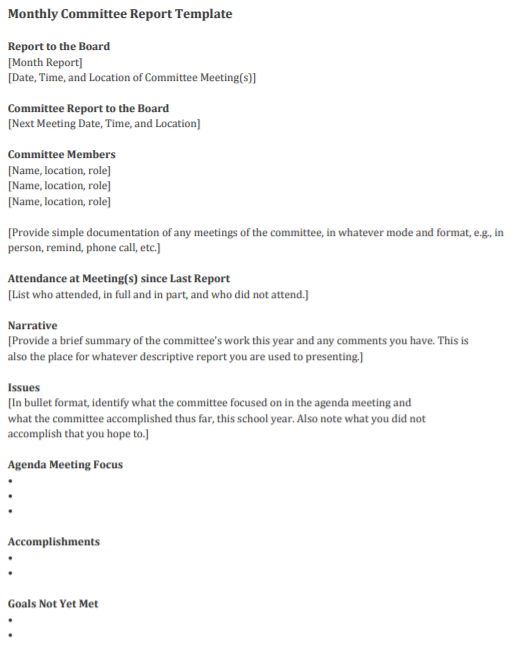 Serving at a soup kitchen
Community/Campus Beautification
Serving at Community Centers/Shelters
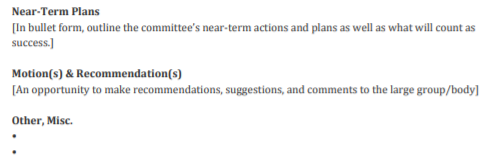 [Speaker Notes: Provide morgan with screen shot 
She will do a scroll over the document with video effects
She will also add the blurb]
Mi
Agenda
Reports
MAKES SURE THAT A MEETING STAYS ON TRACK.
RECORDS COMMITTEE PROGRESS.
RECORDS MEETING DECISIONS, MEASURE PROGRESS, AND ACT AS AN ACCOUNTABILITY TOOL.
[Speaker Notes: Provide morgan with screen shot 
She will do a scroll over the document with video effects
She will also add the blurb]
Attendance Sheets
Parliamentary
Basics
Visual Aids
Effectively engage chapter members and meeting attendees.
Ensures orderly meetings.
Records member attendance.
Can be electronically done - AET
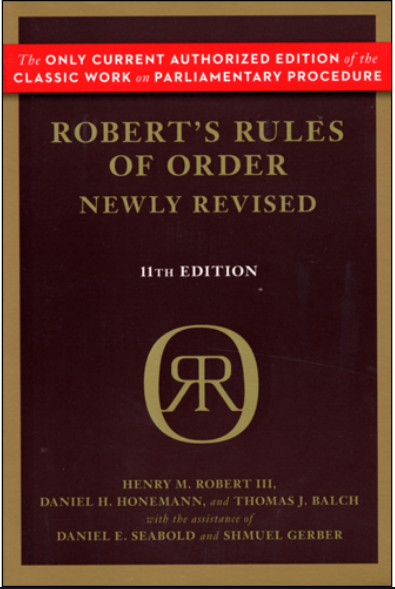 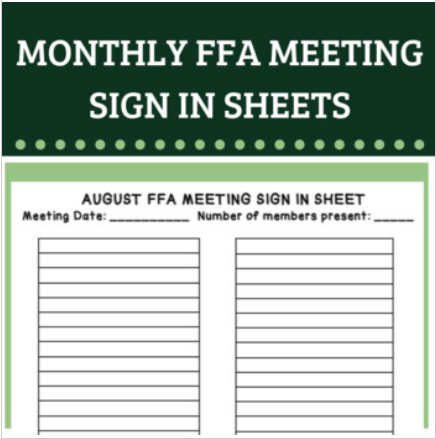 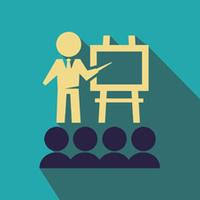 [Speaker Notes: Same idea as previous slide
Mention attendance can be connected to AET with scanned codes
Cheat sheet with parli pro]
Integrating Social Activities
Two Types of Activities:
Icebreakers - Designed to warm up and increase comfortability of attendees so that they contribute to the meeting or activity.
Start meeting with an activity = Set tone for rest of the meeting
Mixer - Intended to give participants opportunities to meet new people
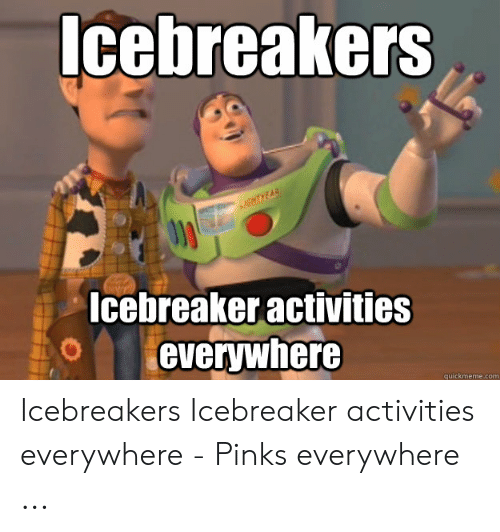 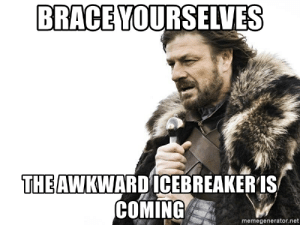 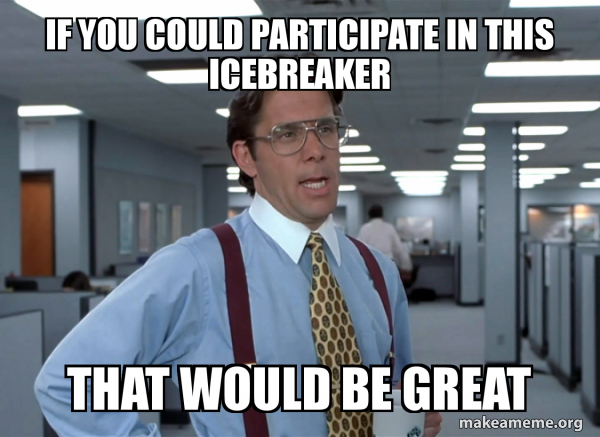 Benefits of Social Activities
Set a tone of fun
Allow the participants to “get out of their comfort zone”
Get participants up and moving
Build a sense of team – group bonding
Mix up audience (separate friends)
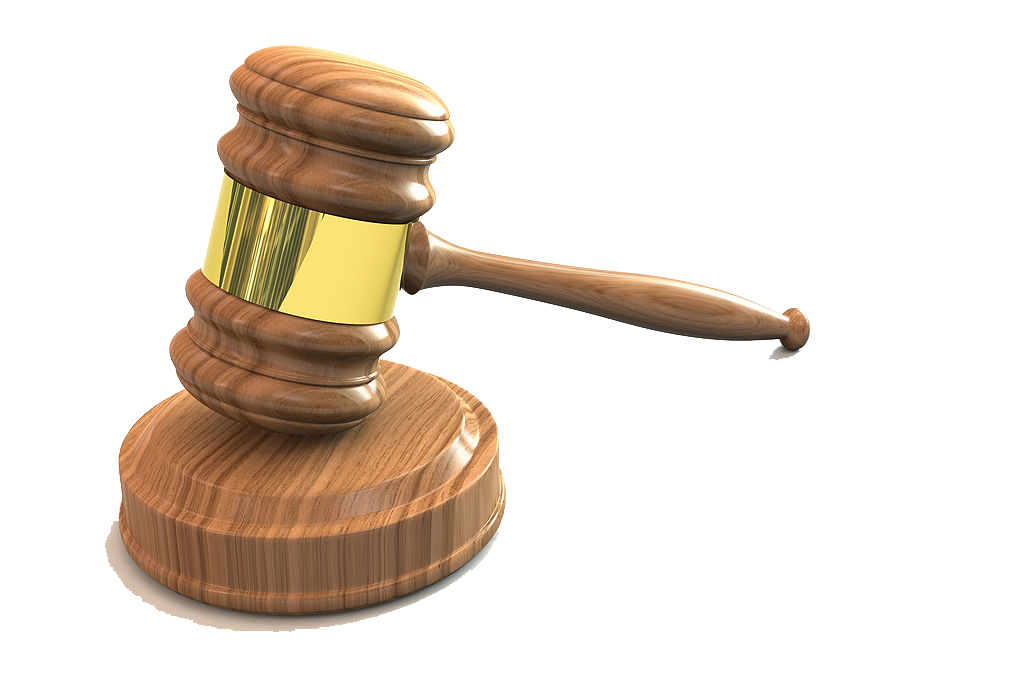 An Effective Meeting
Meeting Leaders Who Are...
Effective Meeting
Attendees Who Are...
People brought together for a purpose

Provides a forum for open discussion

Delivers a tangible result
Engaging
Organized
Professional
Interactive
Punctual
Responsive
Time Management
Social Competence
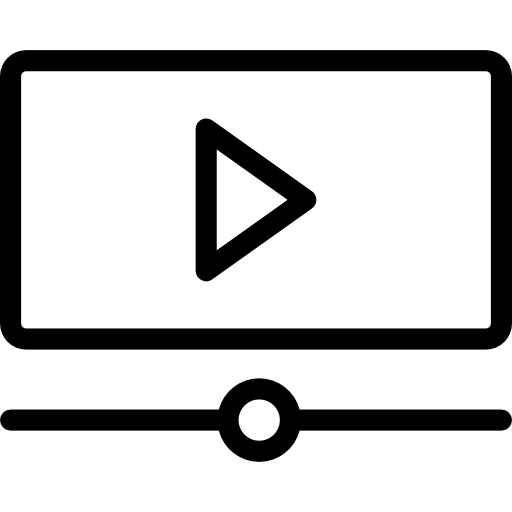 Chapter Spotlight:
O’Neals Minarets FFA
[Speaker Notes: We’ll get to see how a local chapter, O’Neals Minarets, executes effective chapter and committee meetings through the means of parliamentary procedure and other methods.]